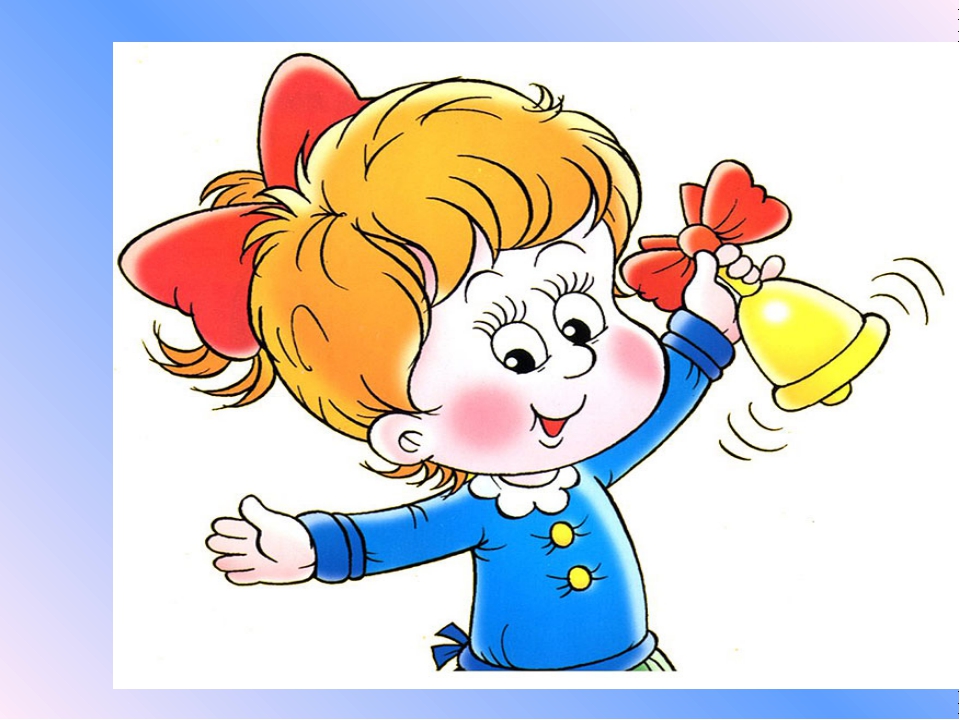 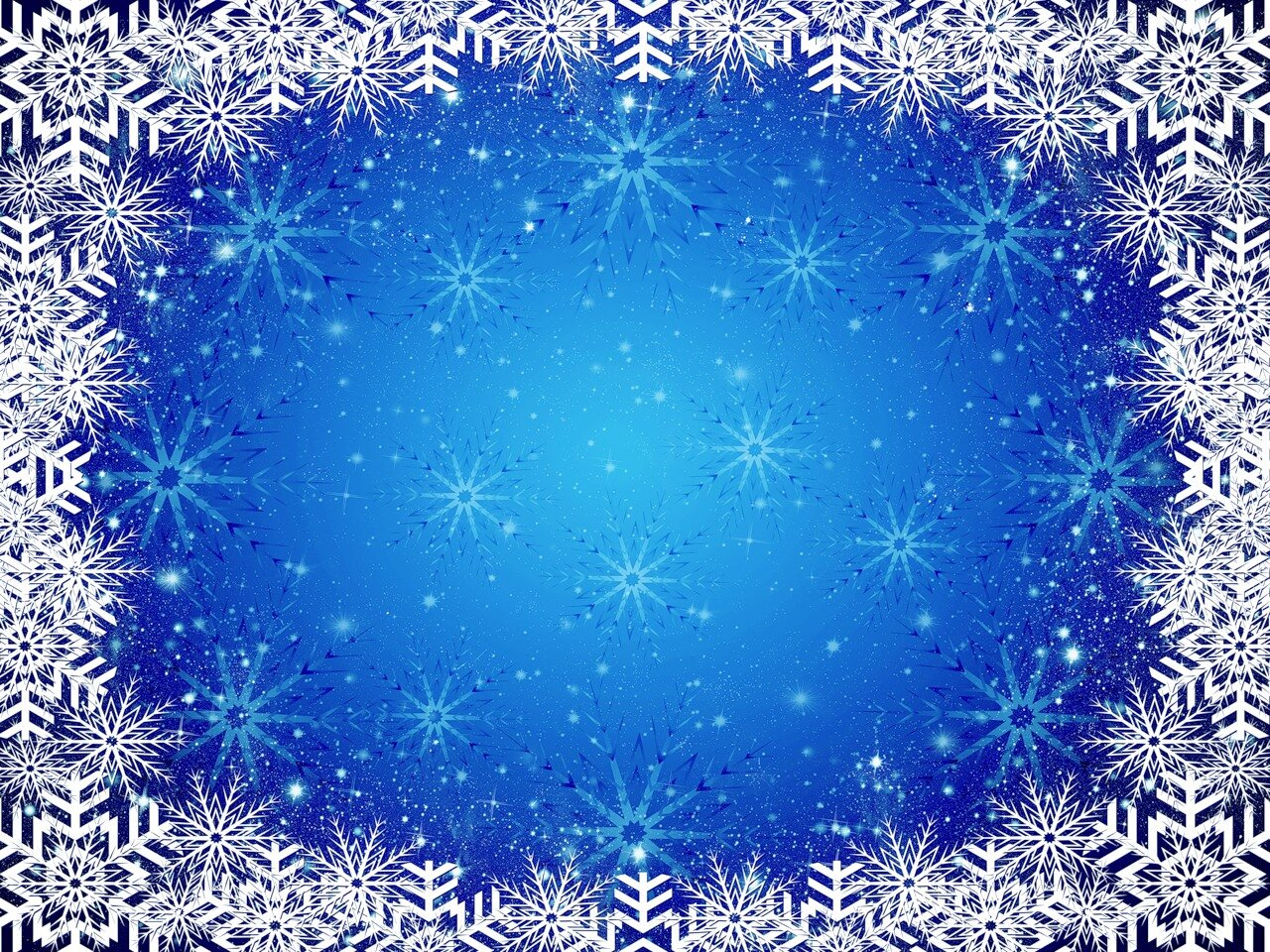 Кто приходит к нам зимой
	В гости к каждому  домой,
 	С бородой и посошком, 
	И  подарочным мешком?
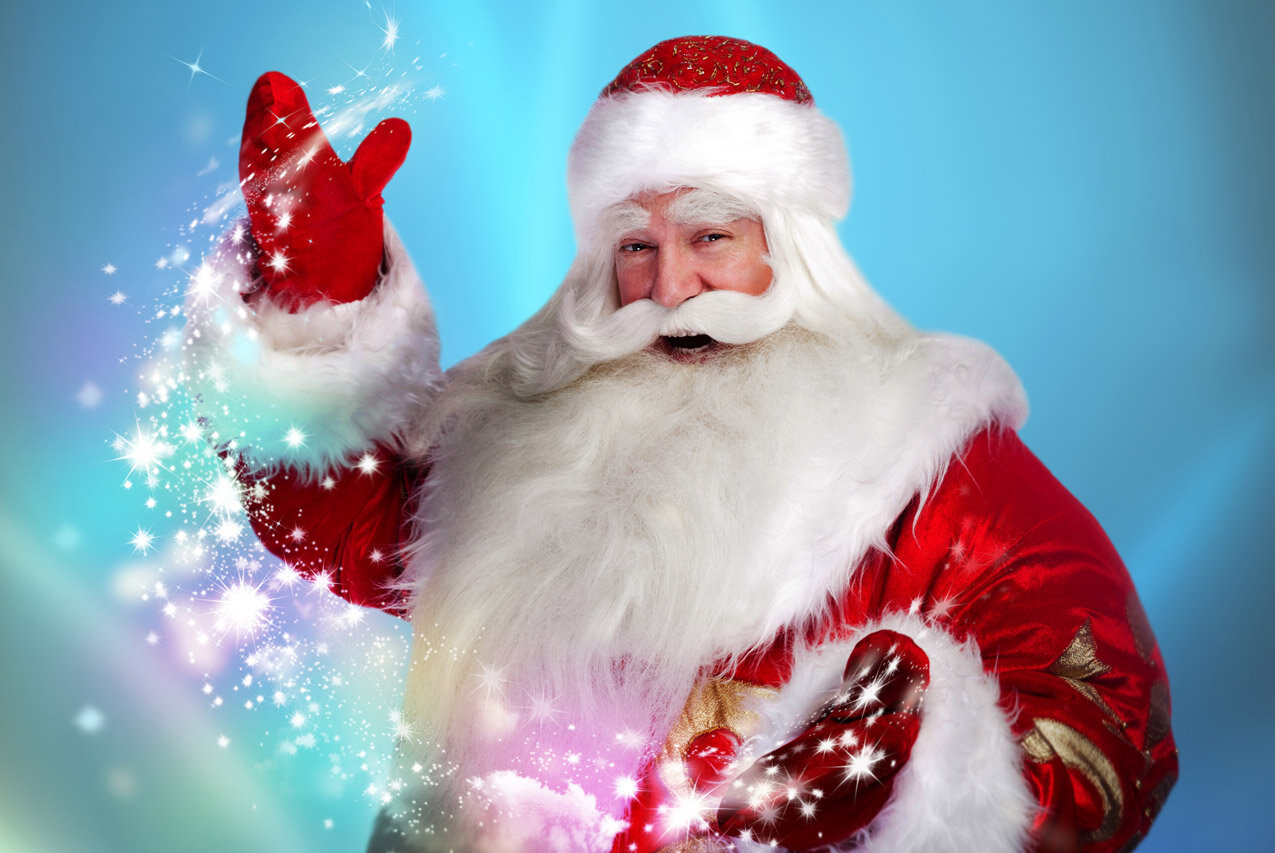 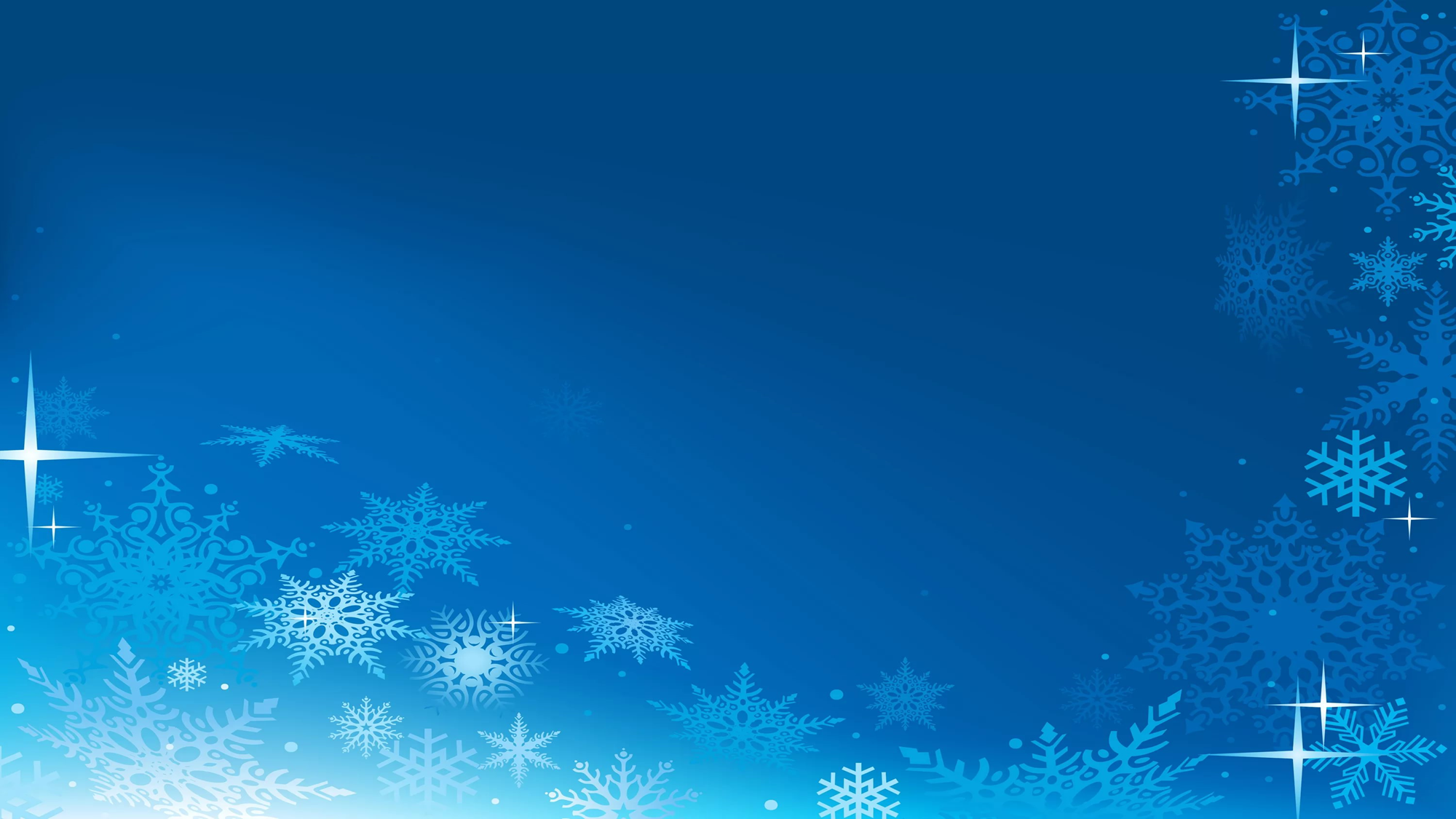 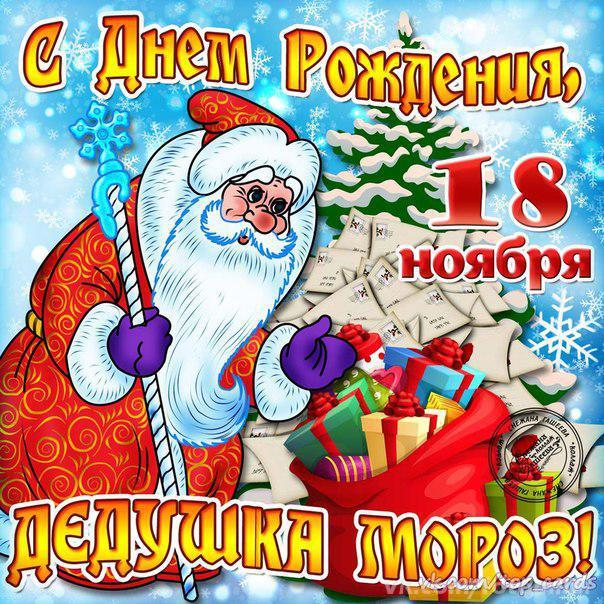 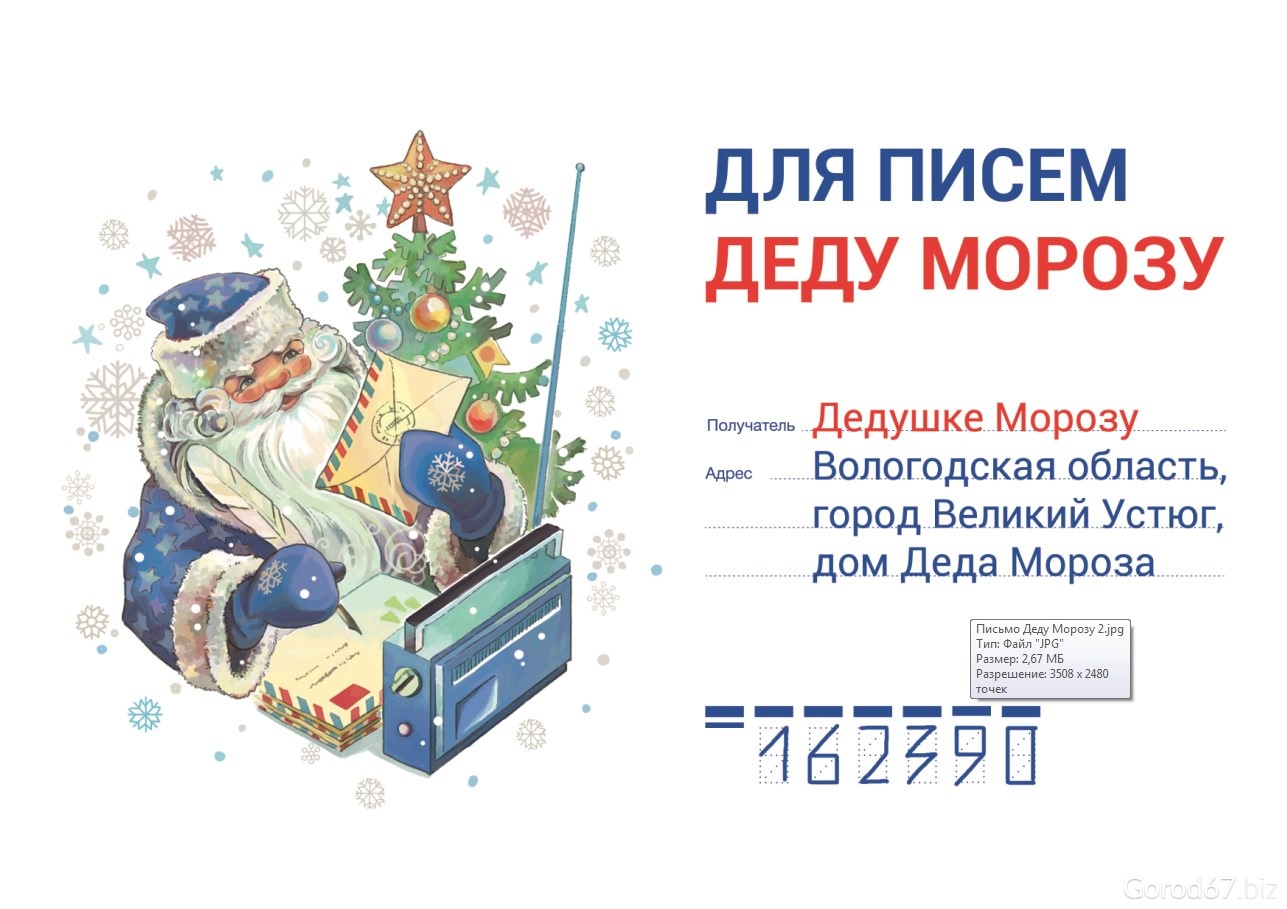 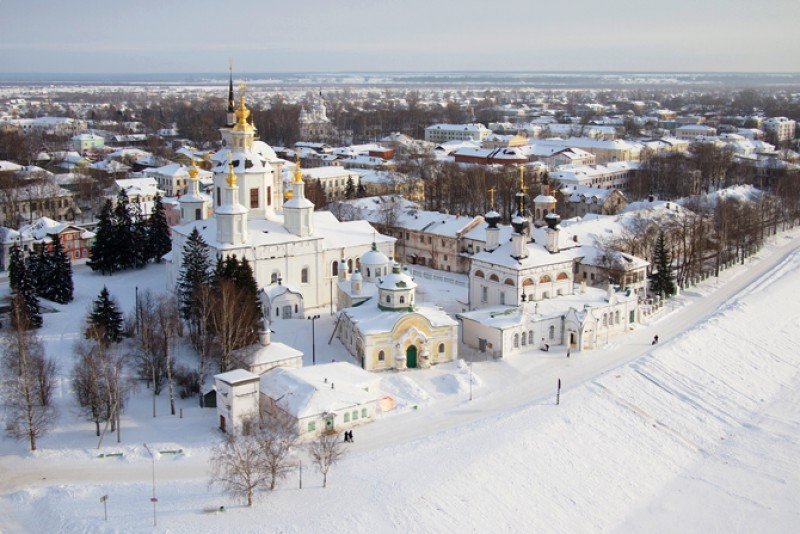 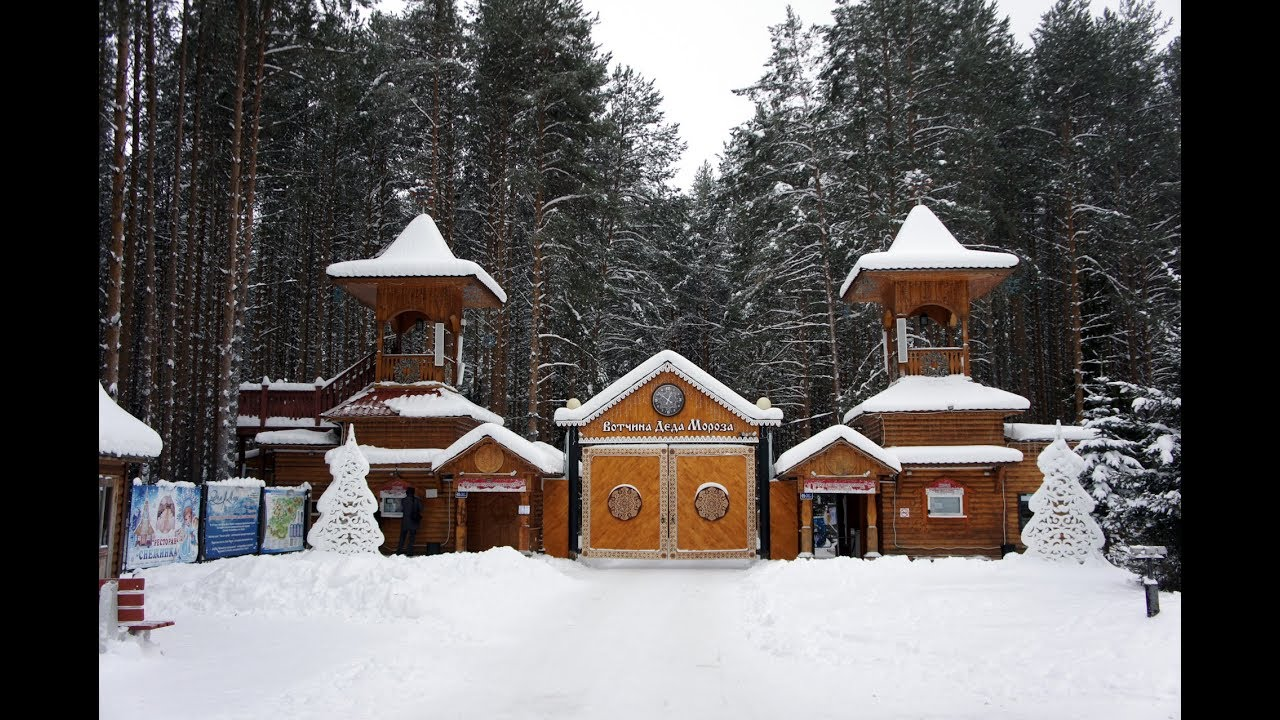 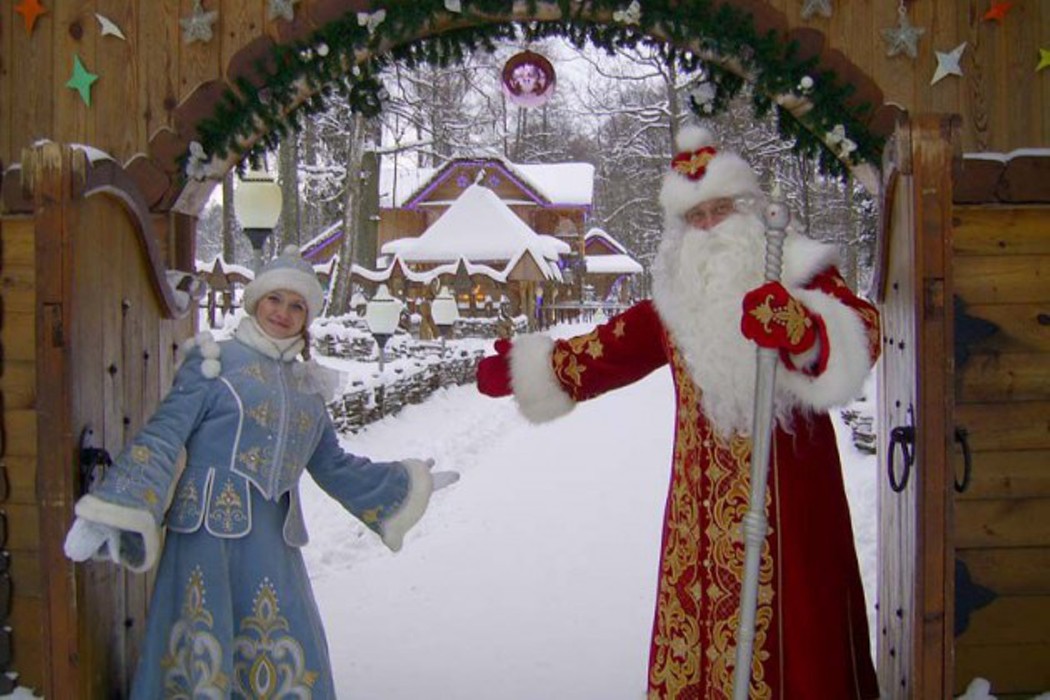 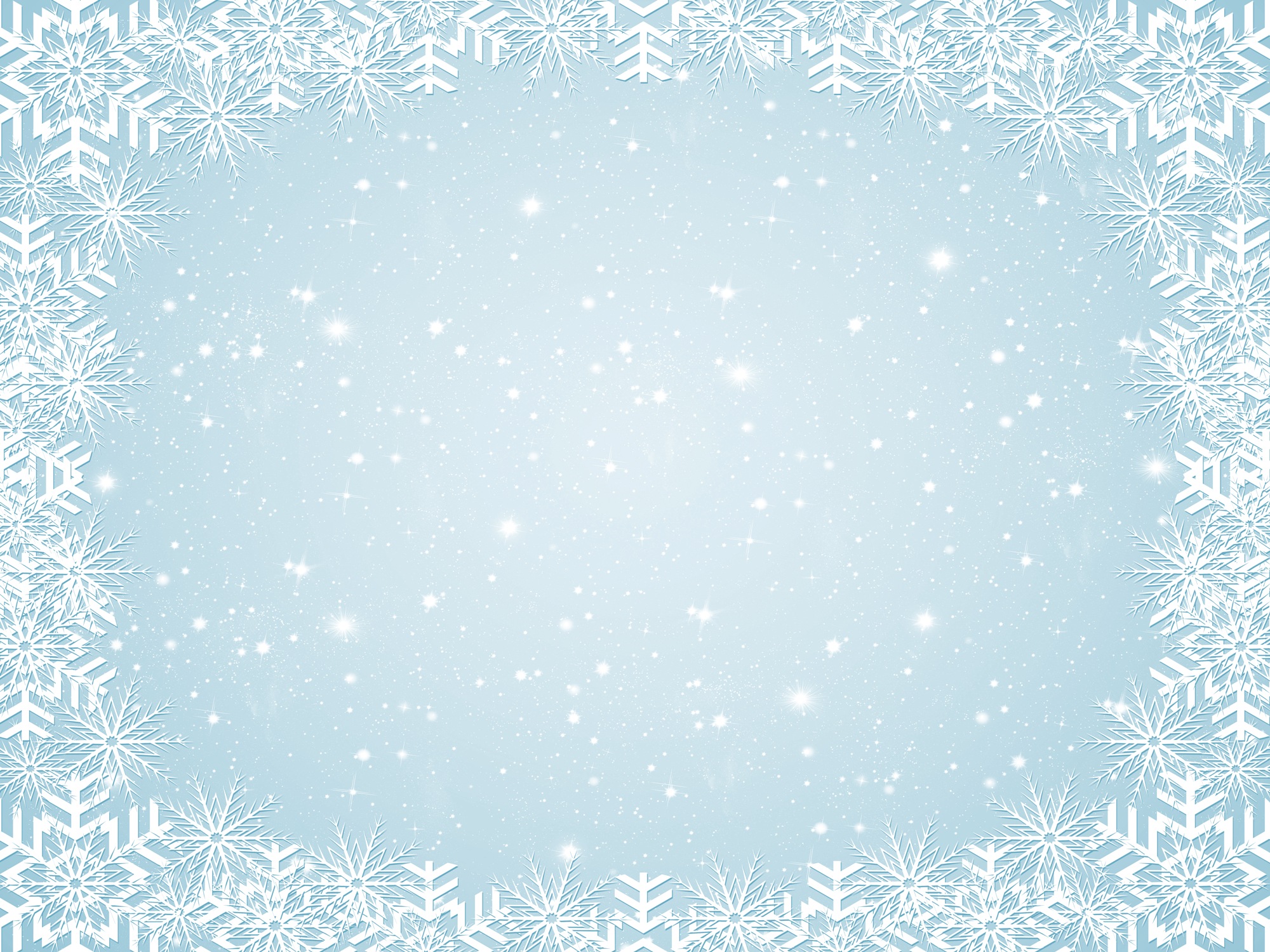 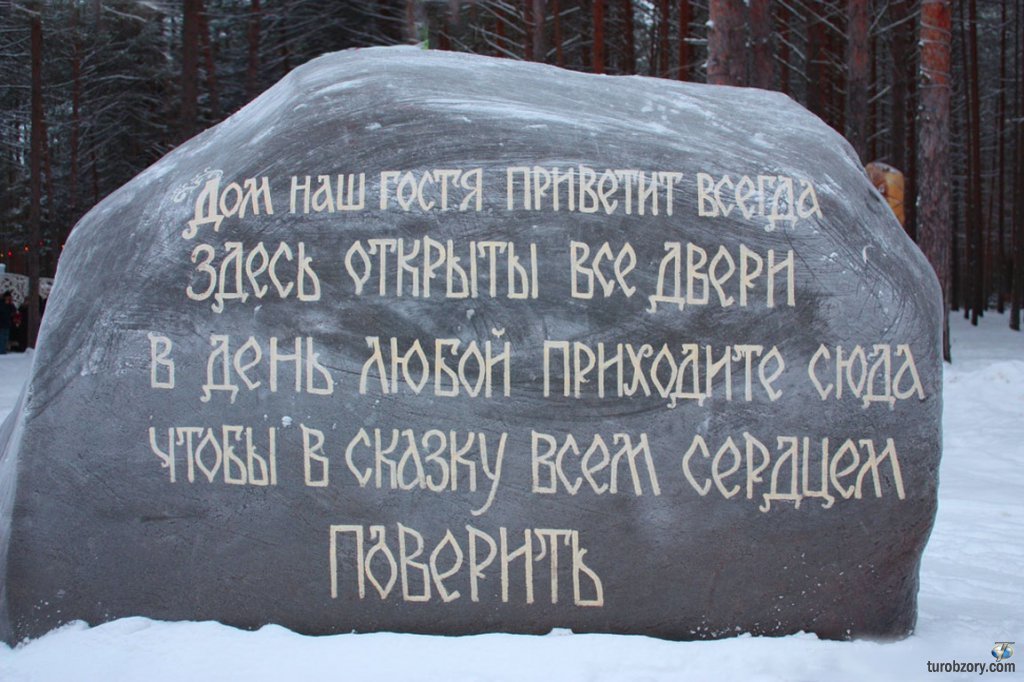 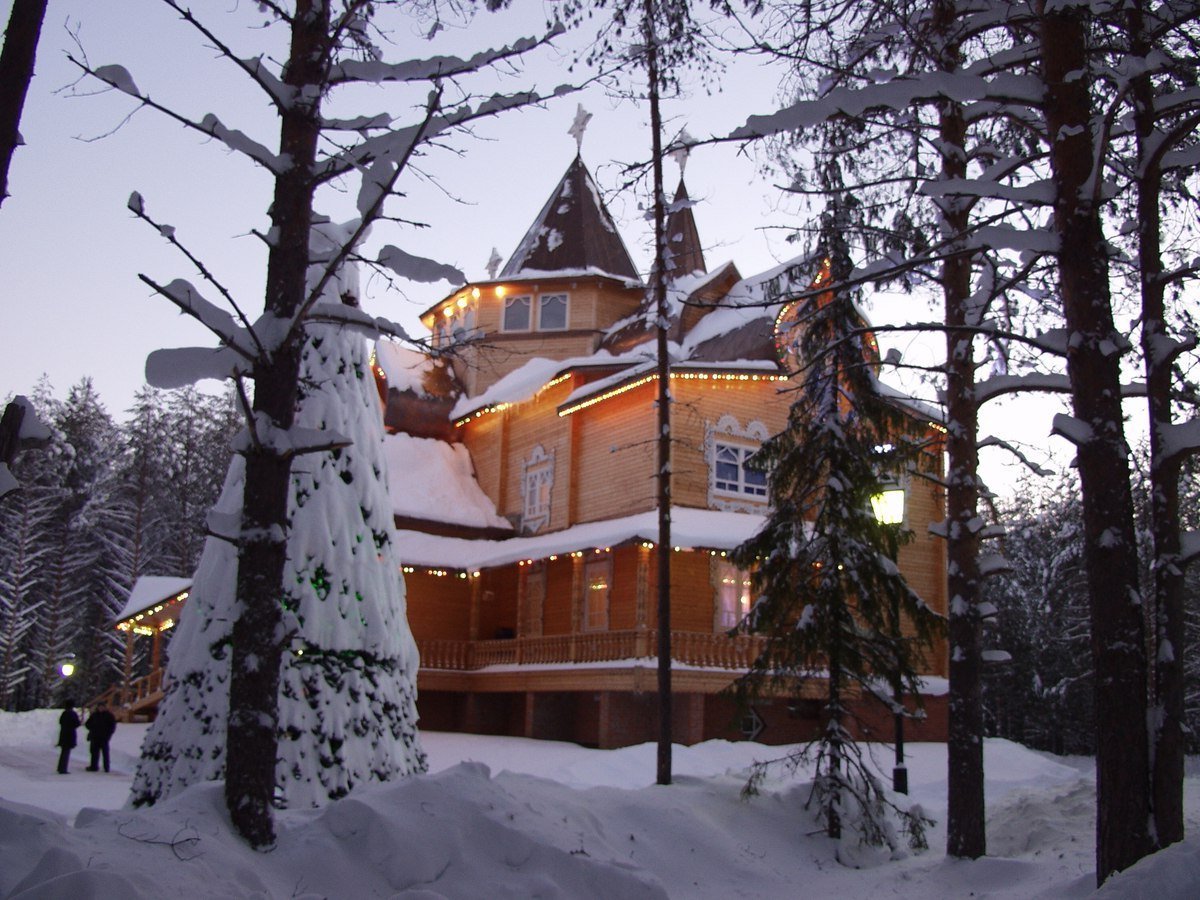 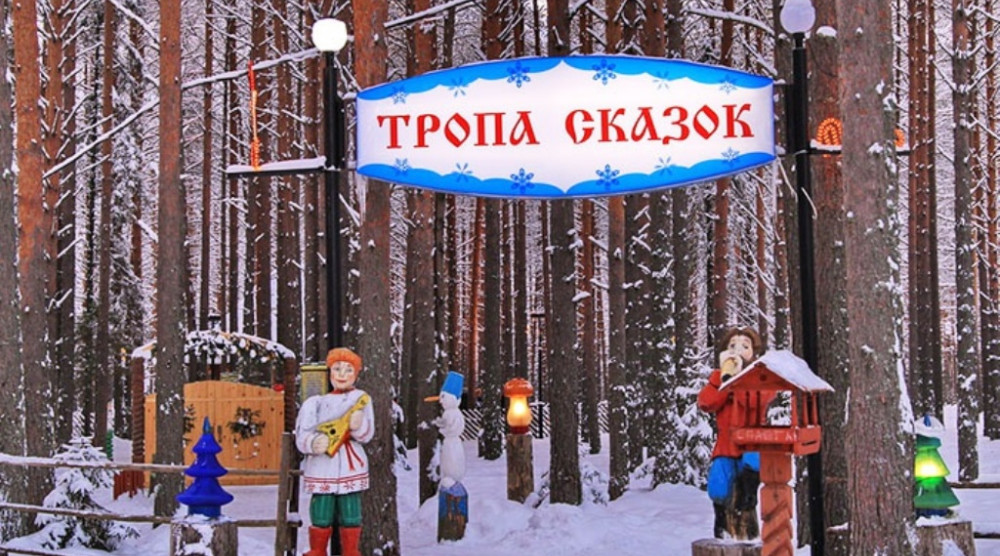 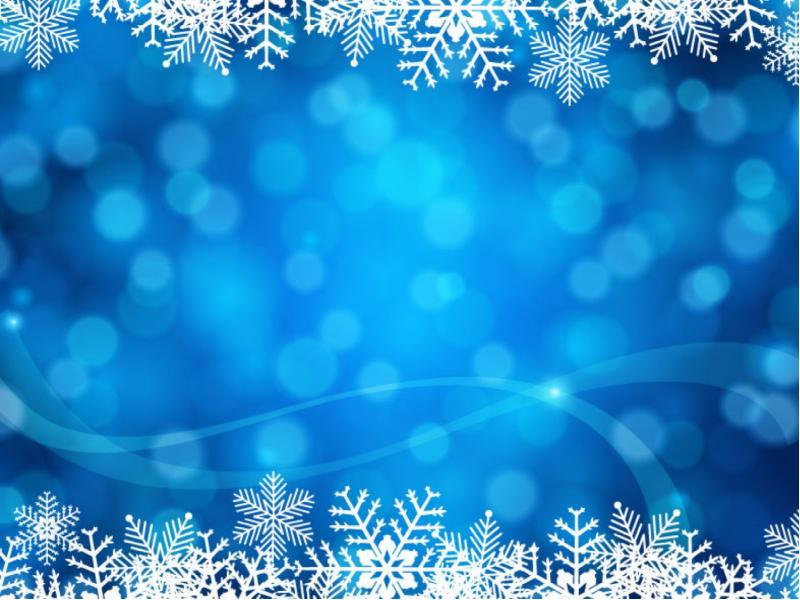 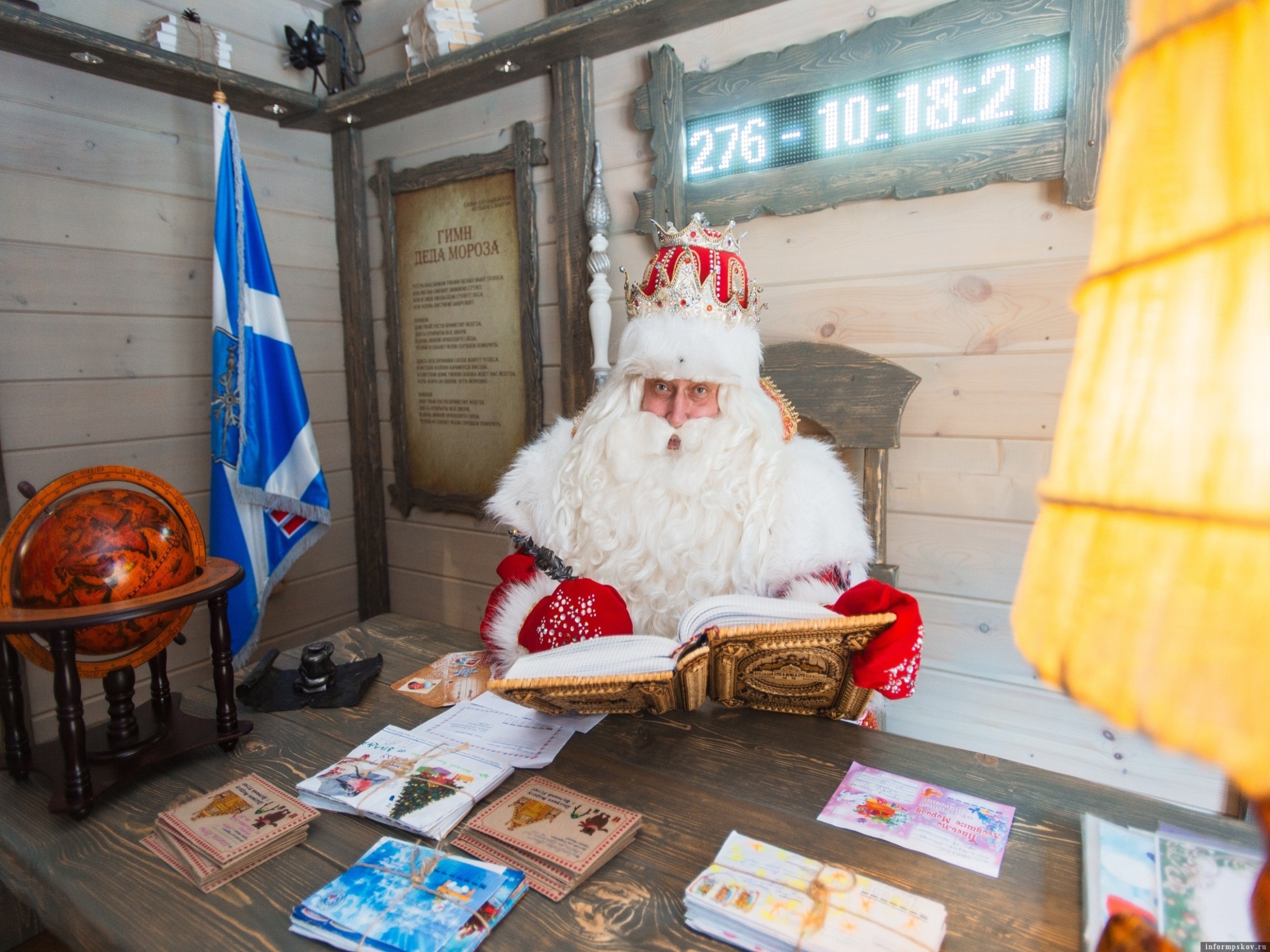 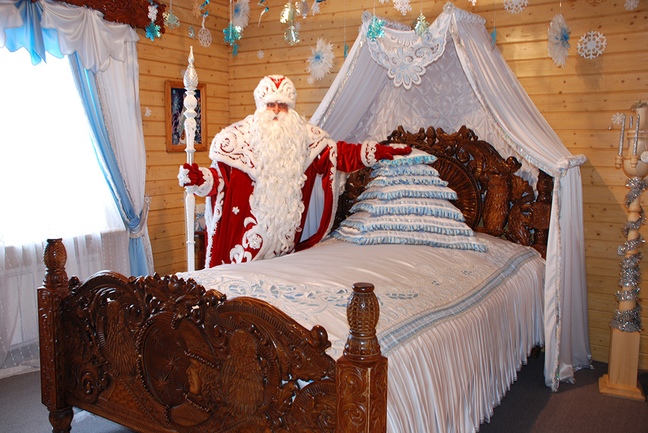 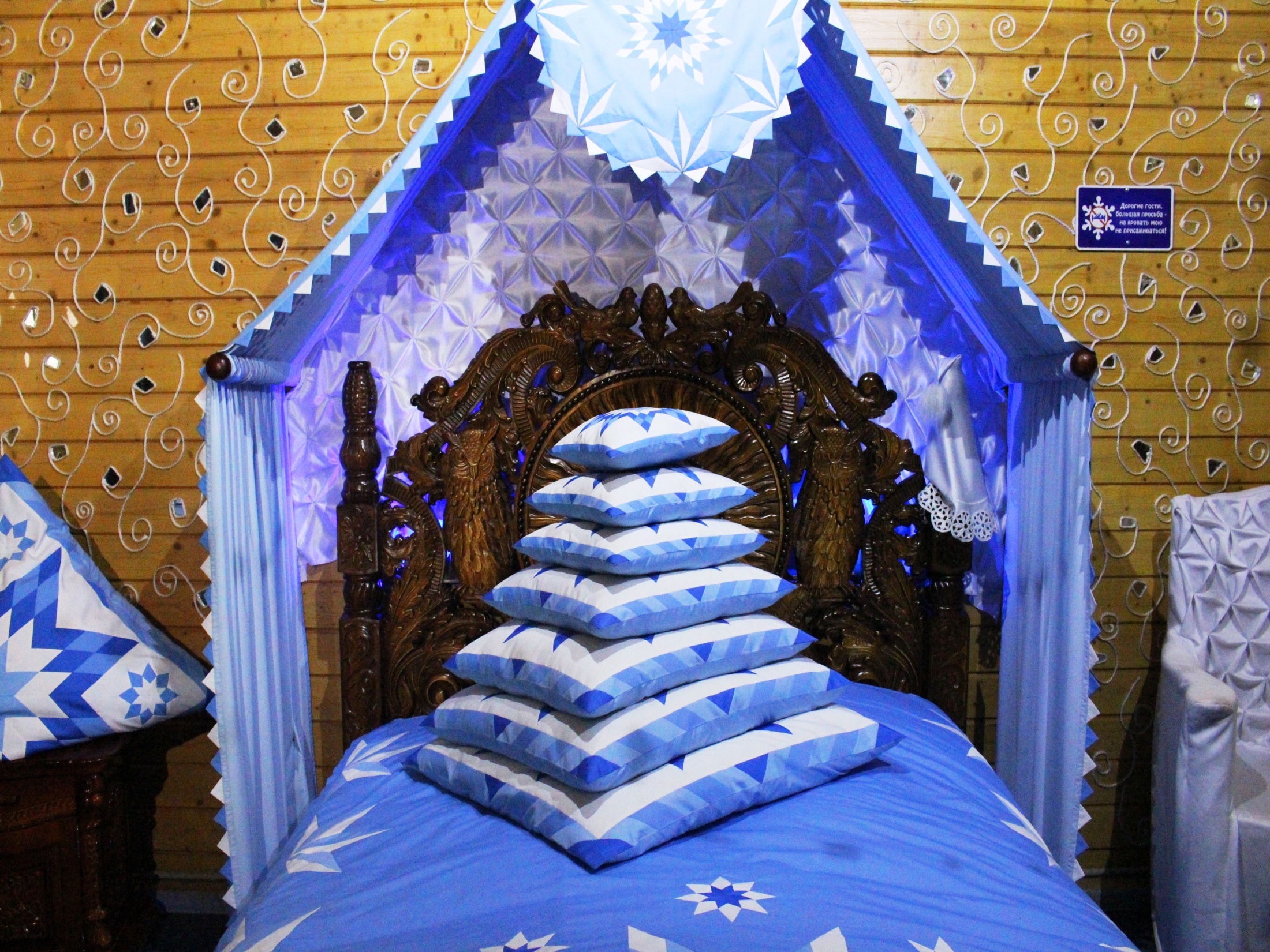 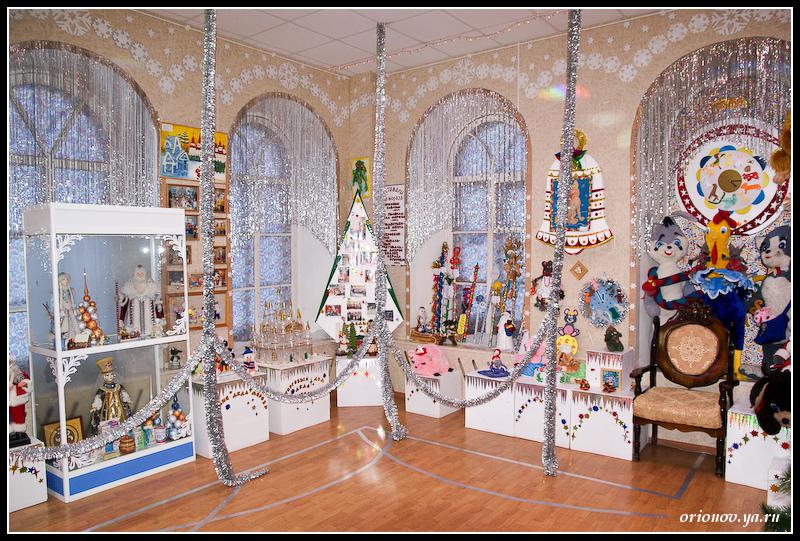 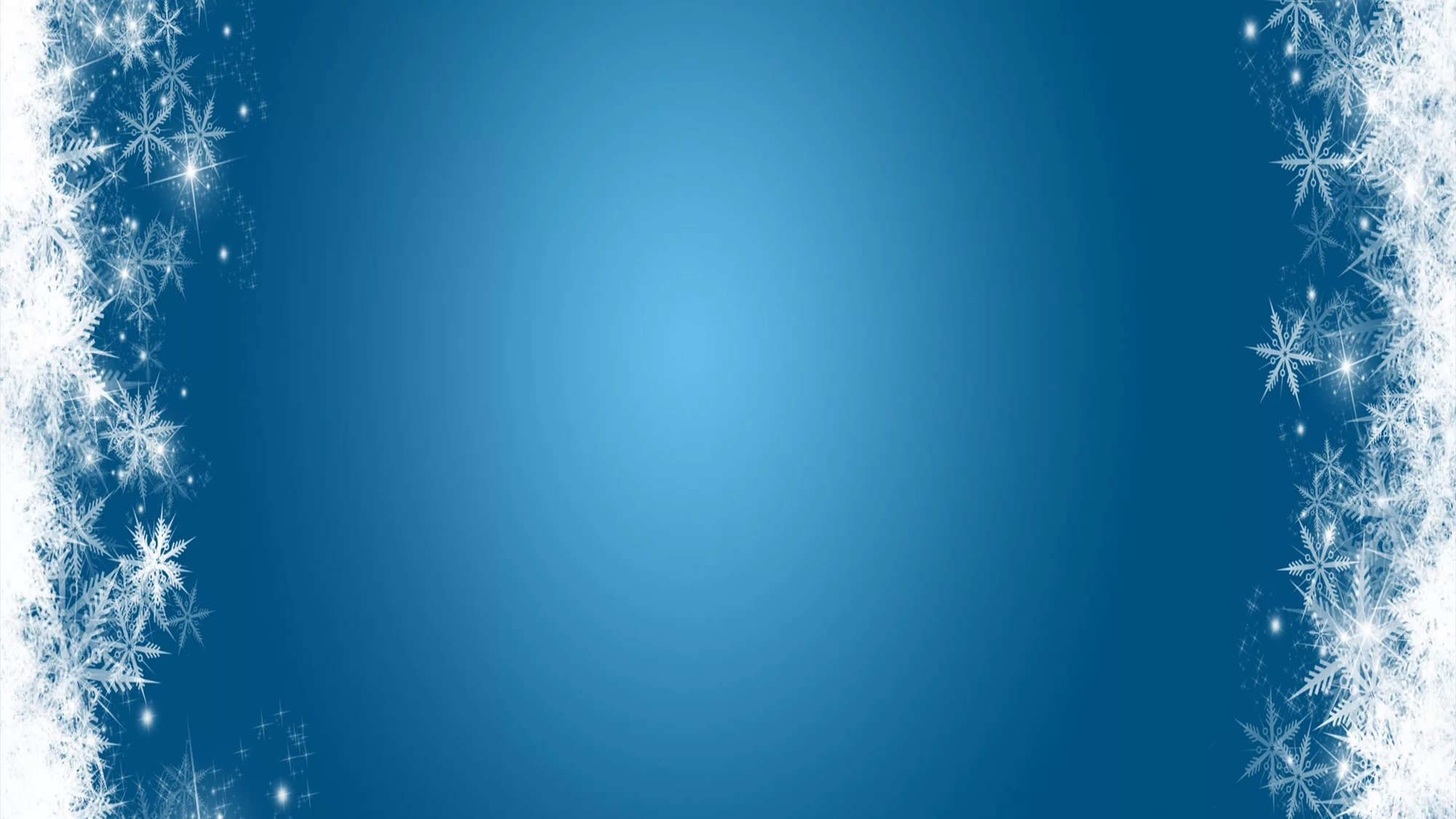 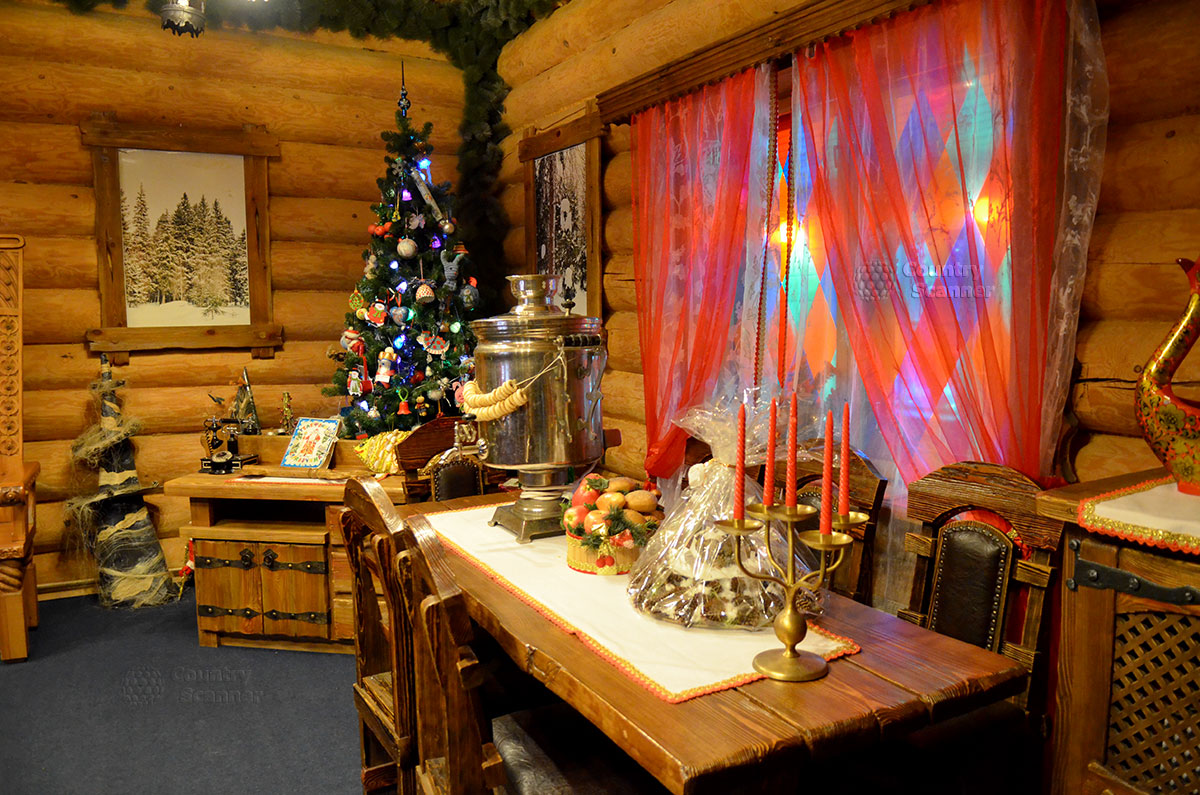 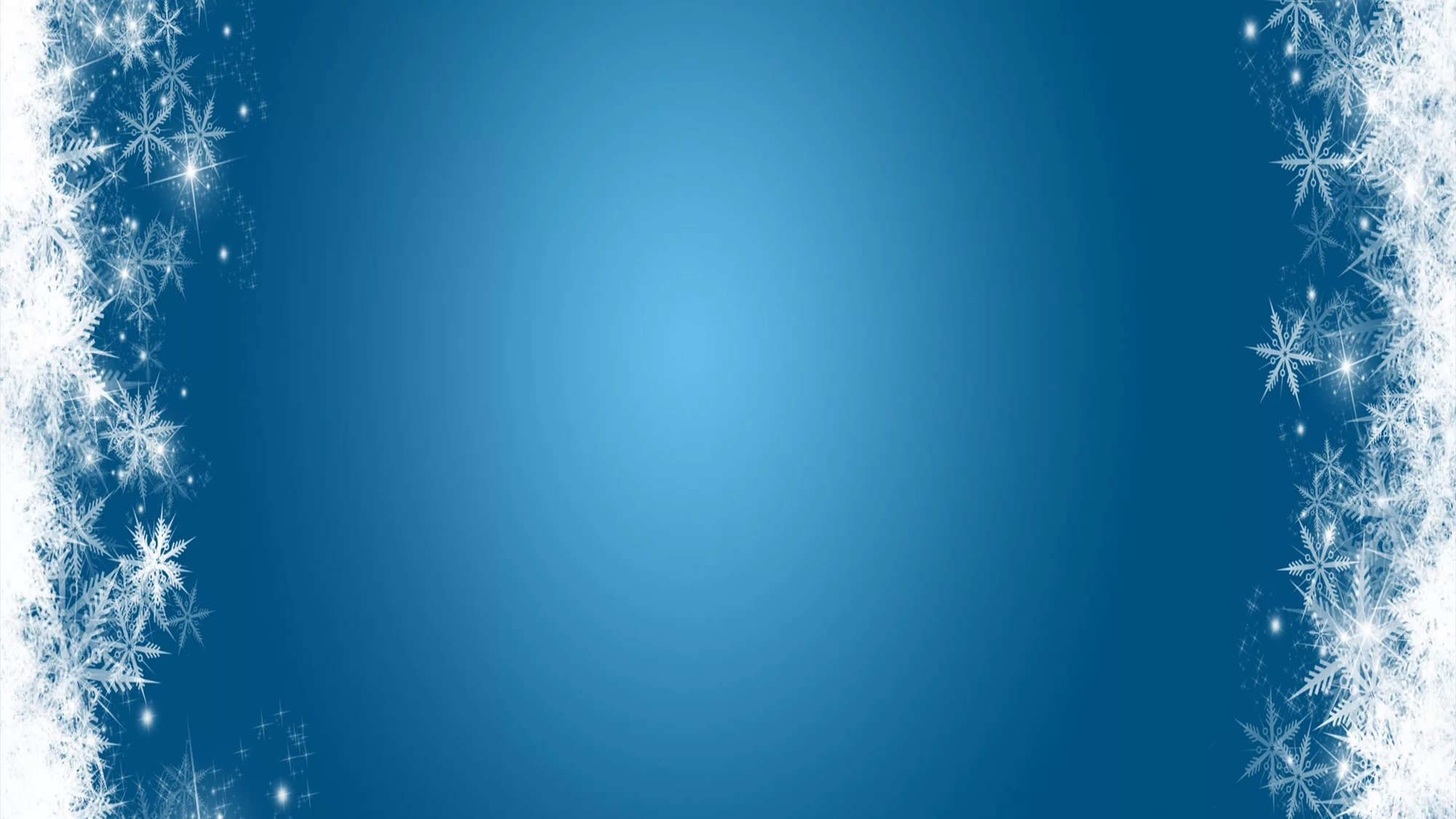 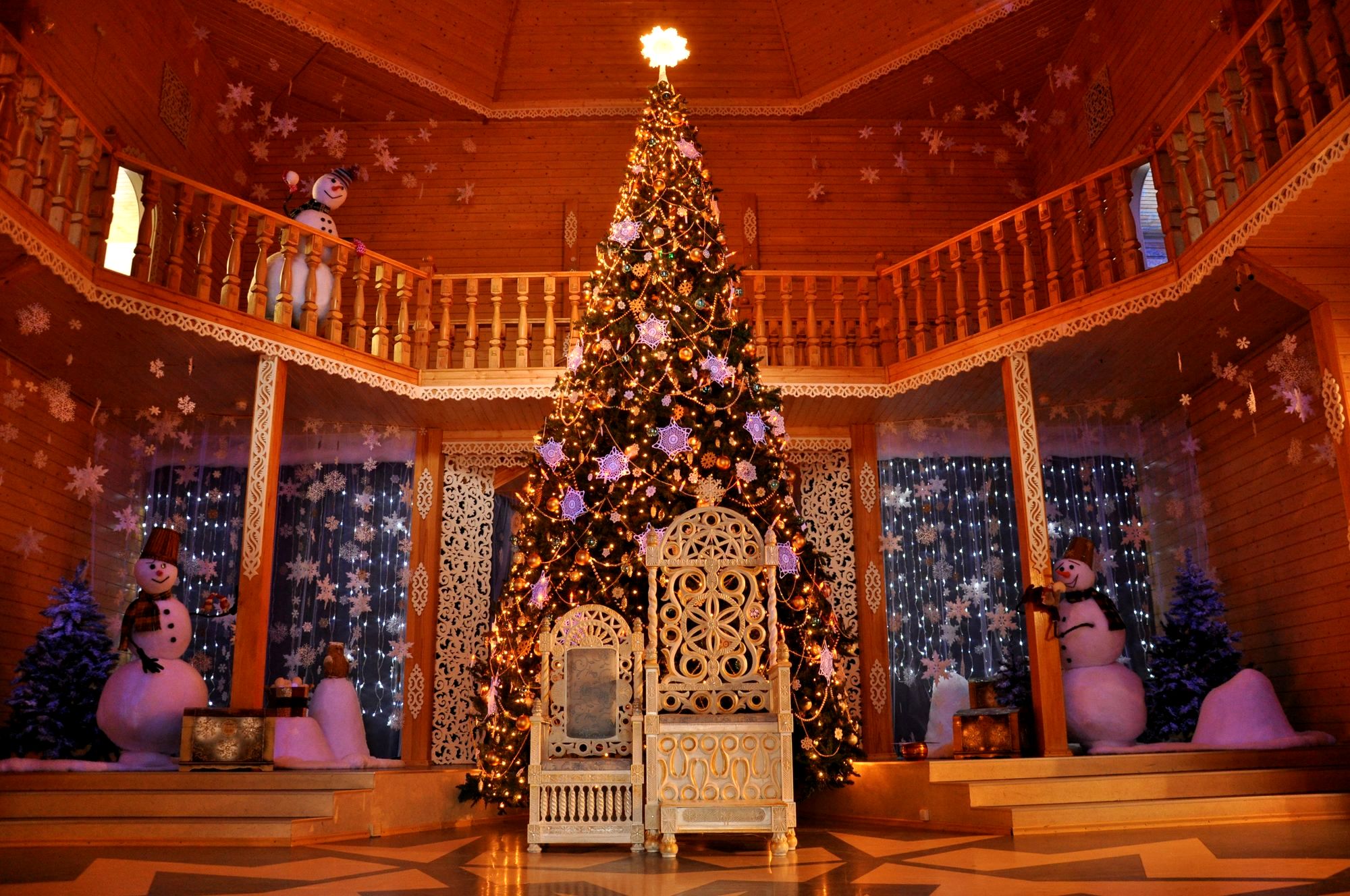 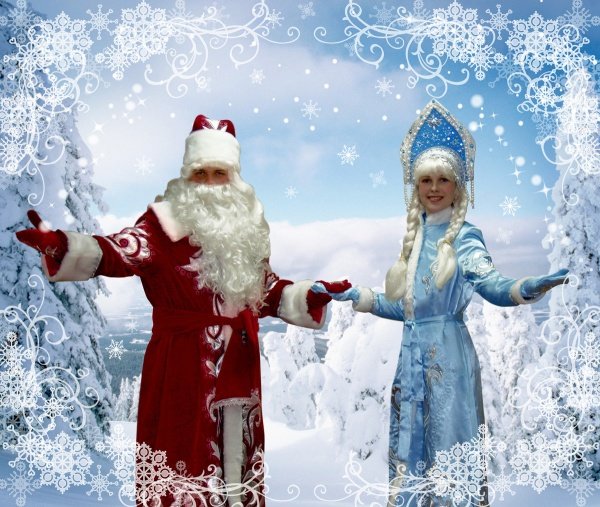 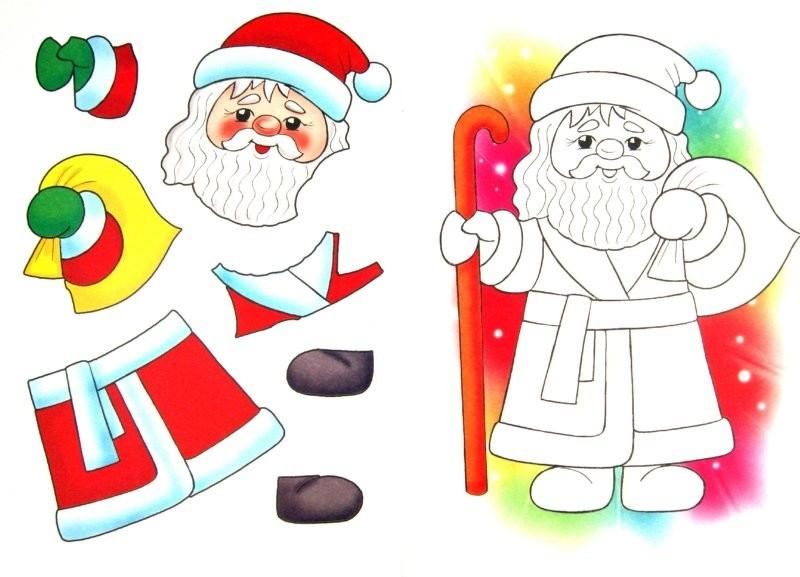 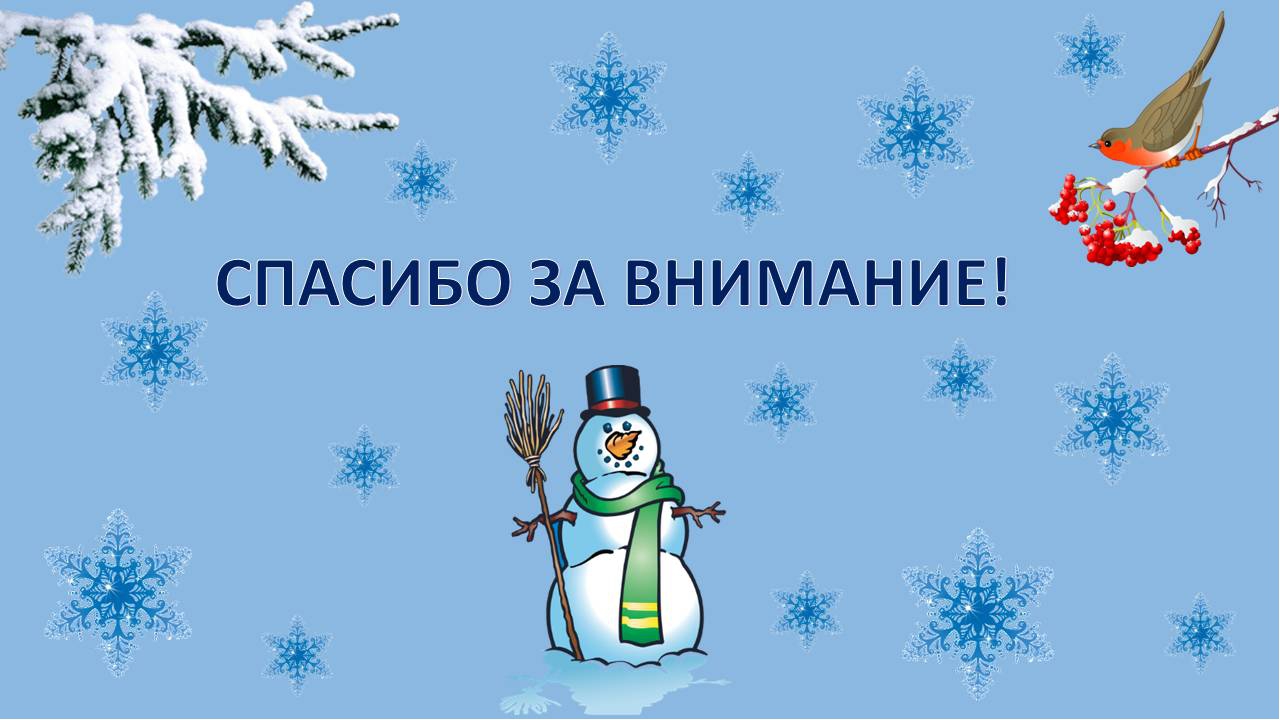